Розвиток ядерної 
Енергетики в
 Україні
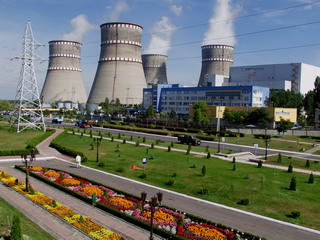 Ядерна енергетика — область науки і техніки, що розробляє методи і засоби перетворення ядерної енергії в електричну і теплову.
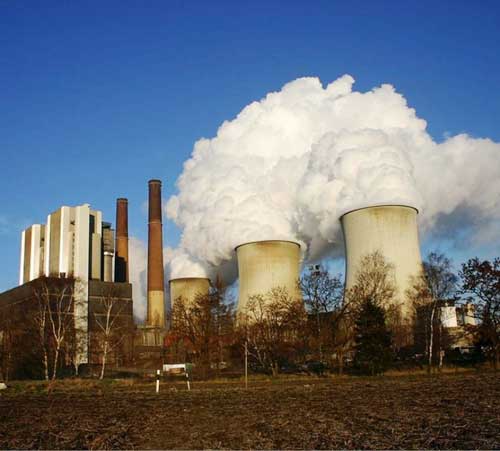 Основа ядерної енергетики — атомні електростанції
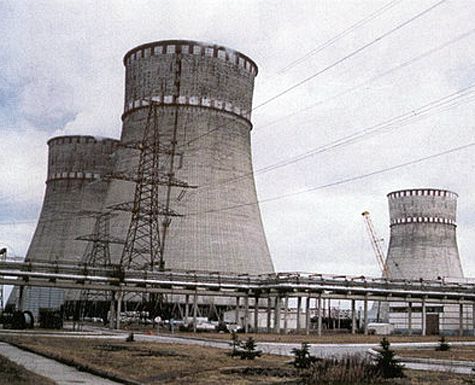 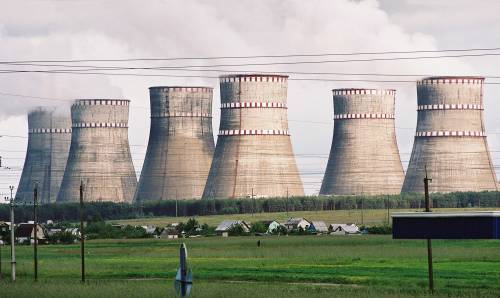 АЕС економічно вигідніше звичайних теплових станцій, а при правильній експлуатації це ще й практично чисте джерело енергії.
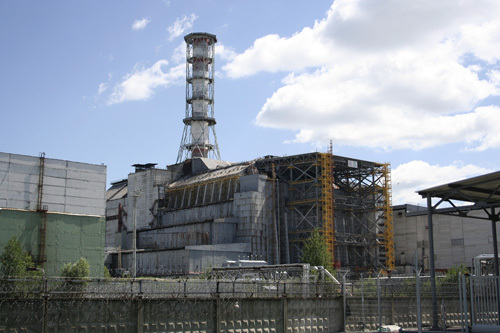 Хмельницька АЕС
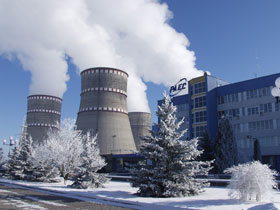 Запорізька АЕС
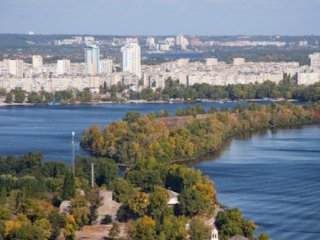 Київська АЕС
Так звані "альтернативні" джерела енергії – вітряки, сонячні батареї і інші – поки що не досить ефективні і не здатні забезпечувати електрикою великі підприємства чи міста.
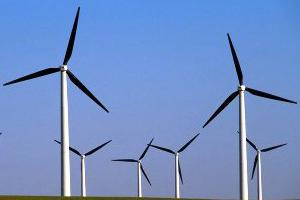 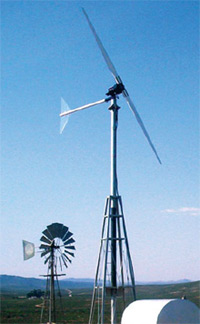 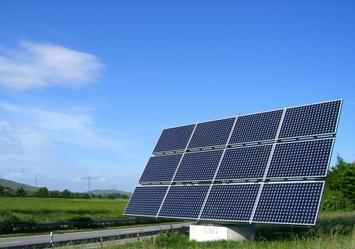 Звичайно, не можна назвати АЕС абсолютно кращим джерелом енергії, адже існують проблеми, такі як поховання ядерних відходів і небезпечні наслідки аварій.
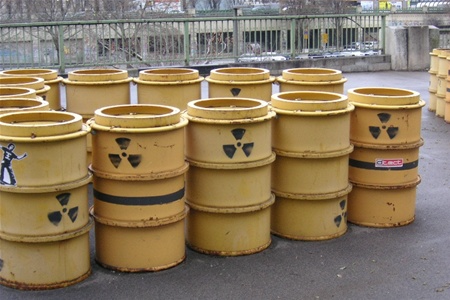 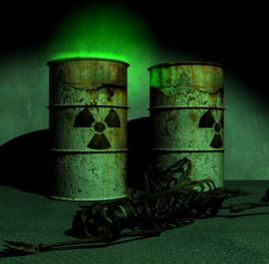 Отже, атомна енергетика приносить як багато користі так і багато шкоди людям та навколишньому середовищу.
Над проектом працювлаАлєксєєаАнна
Дякую за увагу